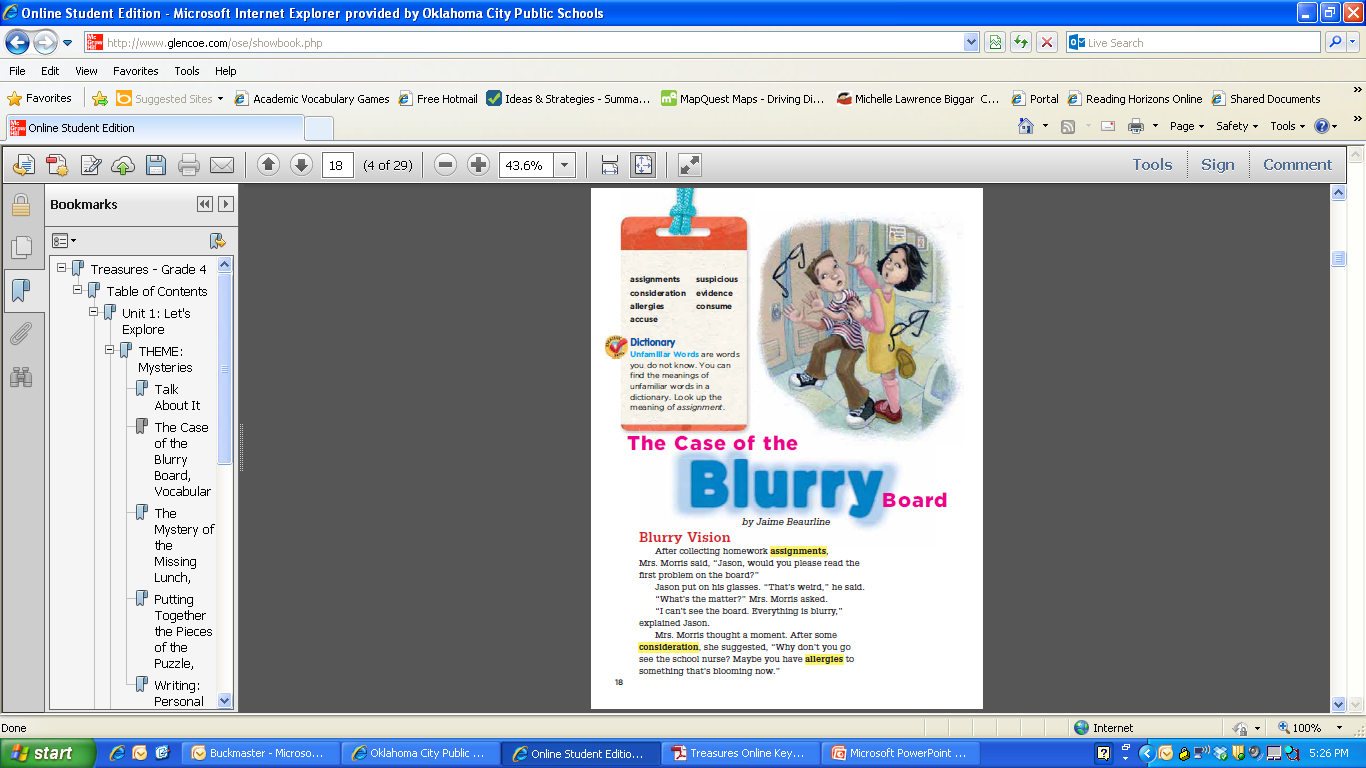 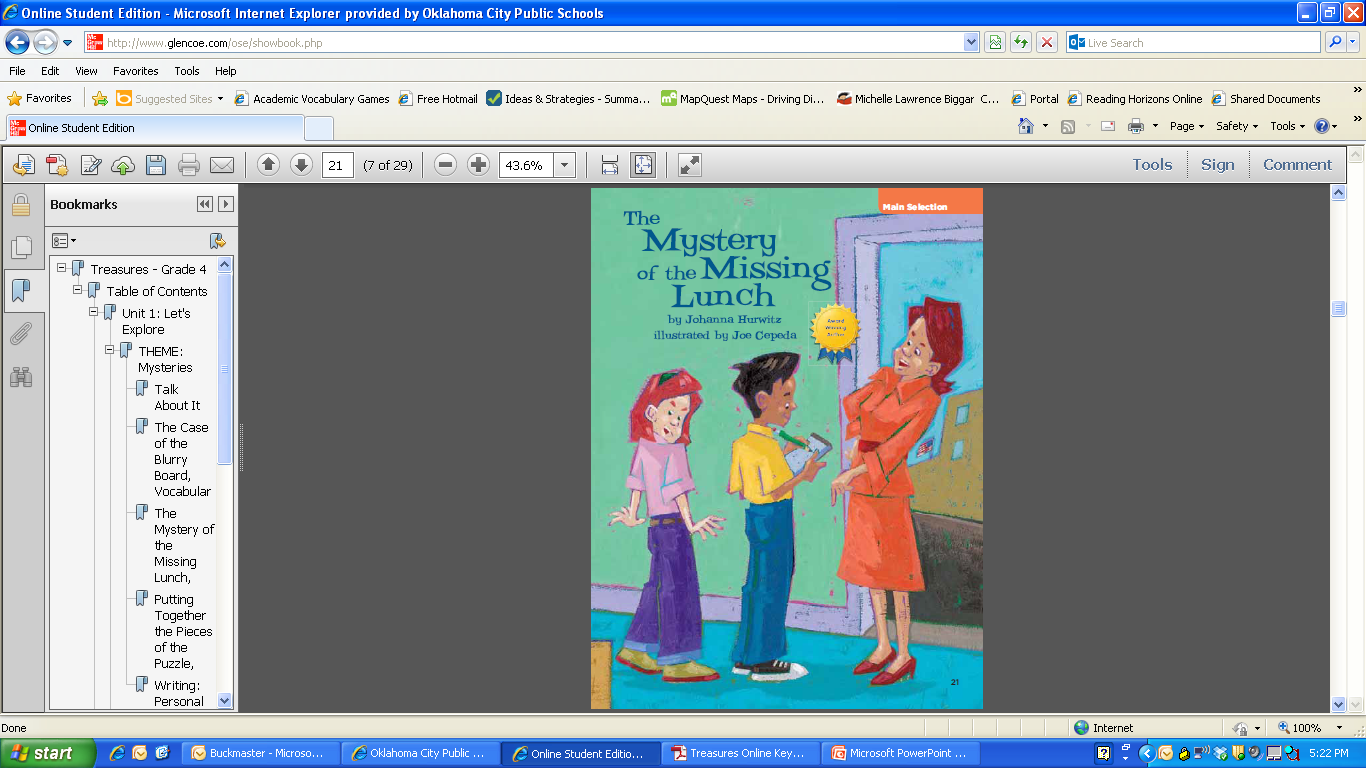 Genre: Mystery- a story in which the characters and the reader must use clues to find an explanation for a troubling event.
The Mystery of the Missing lunch
*assignments
Work or task. Something you have to do.
Ex. Homework assignment.




Summer assignments-work you have to do over the summer: learn your multiplication facts, read a certain number of books, etc
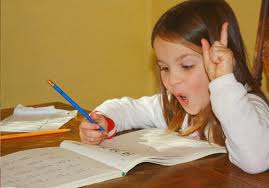 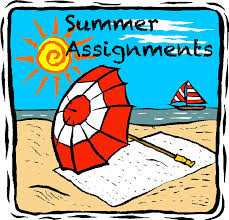 *Allergies
A reaction some people have to smells, dust, cats, pollen, food and other substances when your eyes, nose, or throat  itch and you want to sneeze.
Do you have any allergies?
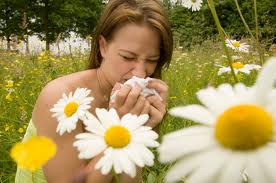 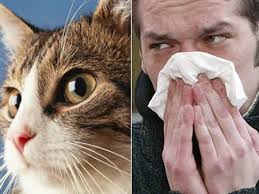 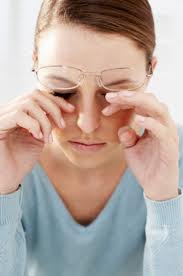 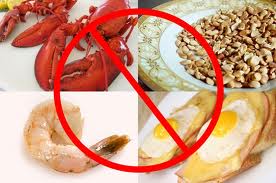 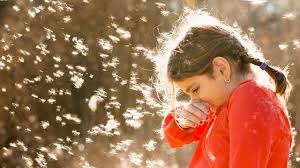 *consideration
Carefully thinking about something. From the verb “consider” – seriously think about something
                              After a serious consideration Anna decided to get a puppy.
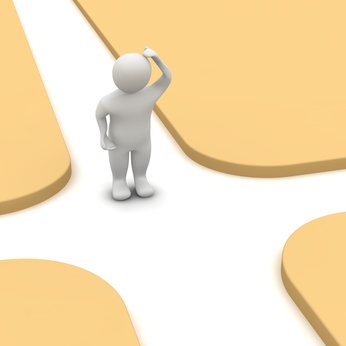 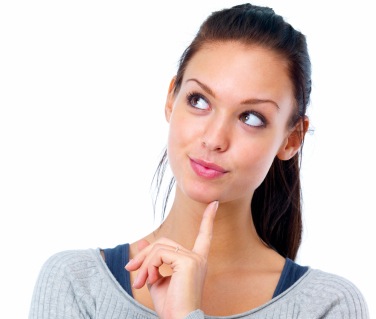 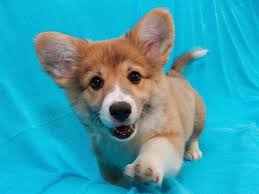 *consume
To use something up, to eat or drink up (all of it)
How much water do you consume a day?  
                                 What consumes the most   electricity?
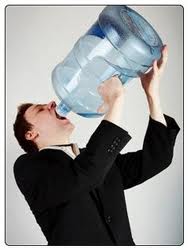 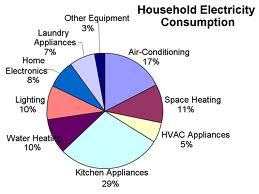 *Suspicious/ suspect
Suspicious : looking like you might have committed a crime or done something wrong.
Do these men look suspicious? Why?



Suspect- a person who is suspected of committing a crime.
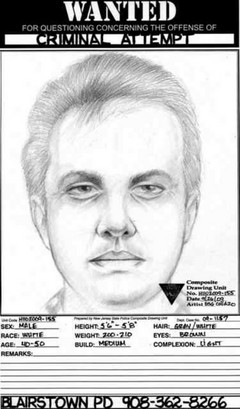 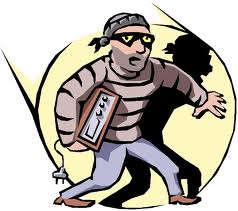 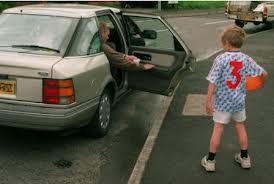 *accuse
To blame somebody for a misdeed or a crime
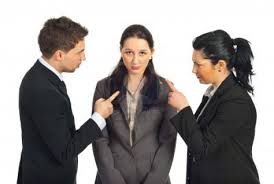 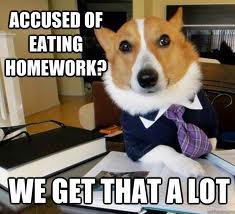 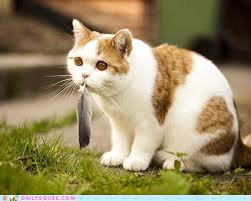 *evidence
Proof that a person is guilty. 
You need evidence to accuse a person of a crime
This X-Ray is the evidence of what?
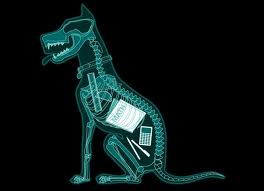 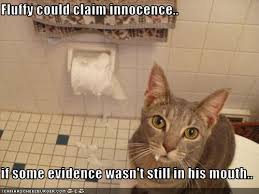 culprit
Person responsible for trouble or one who committed the crime.
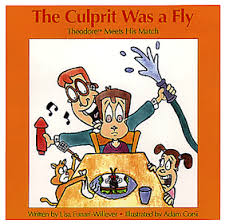 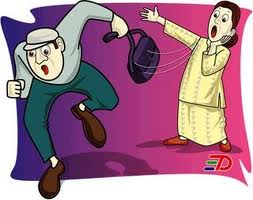 alibi
An excuse a person who is suspected in a crime can use to prove he/she is innocent
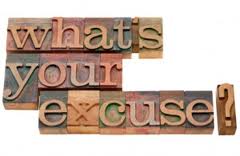 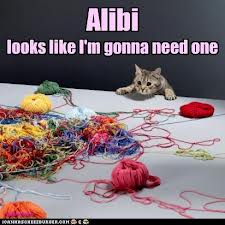 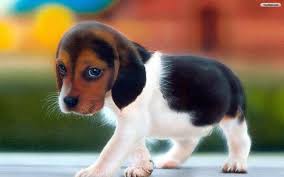 innocent
Not guilty. I didn’t do it!
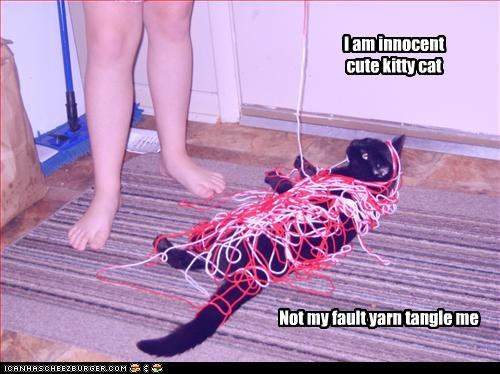 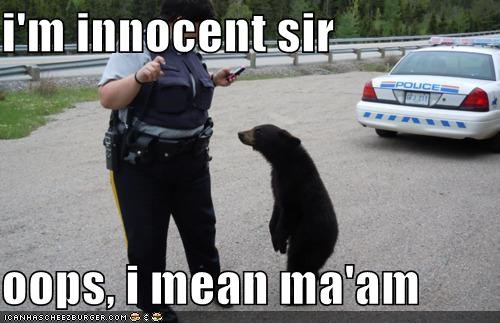 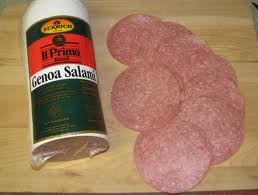 Salami



Salami Sandwich
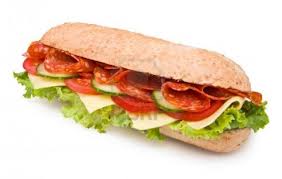 sneeze
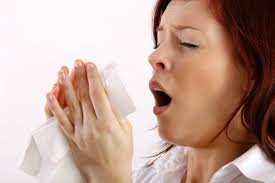 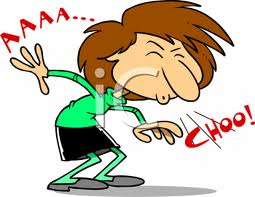 clues
Anything that helps you solve a mystery
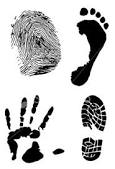 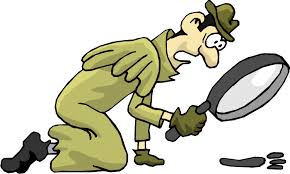 sniff
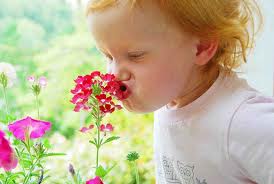 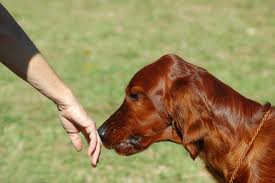 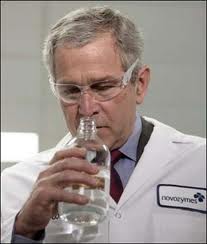 apologetically
Made from the word apologize= say you are sorry



When you do something apologetically it means you are saying “I am sorry!”
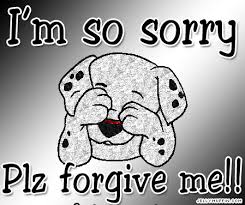 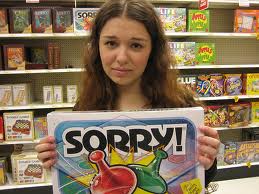 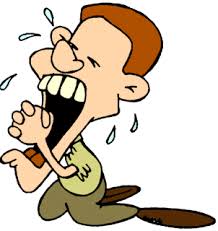 Mustard                           Brown smudge
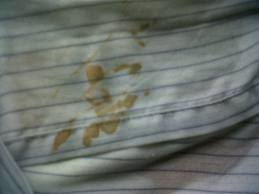 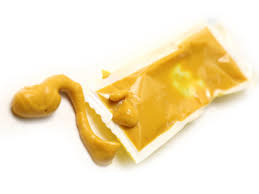 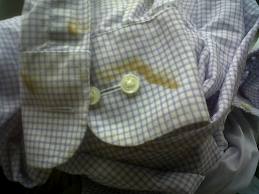 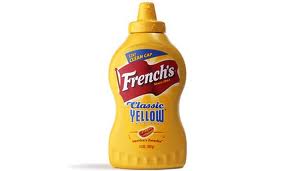 100% certain
Absolutely sure
I am 100% certain about who the culprit is.
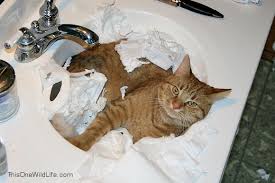 determined
Somebody who is sticking with his/her decision
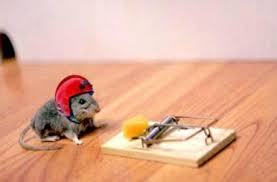 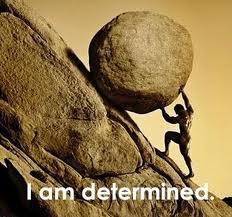 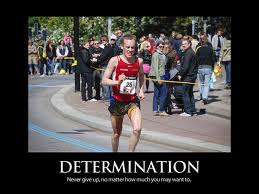 vegetarians
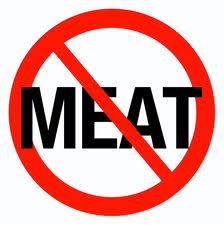 People who do not eat meat.




Can a cat be a vegetarian?
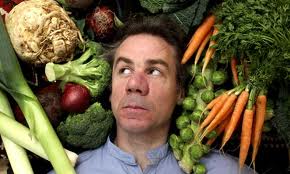 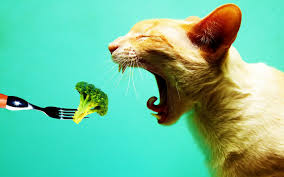